Networking 101:In person and online
Nikki Karabinis, Director
Student Career Development
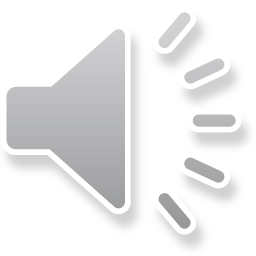 What is Networking?
The act of meeting new people in a business or social context

Developing strong connections and relationships with others within your career area

It’s being engaged and engaging with others
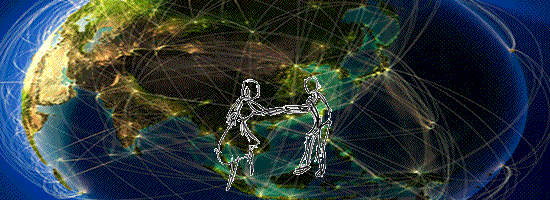 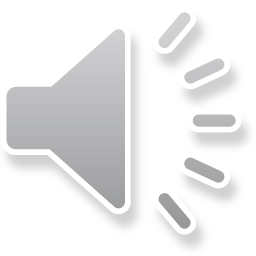 “Selling” Yourself vs. Networking
SELLING
NETWORKING
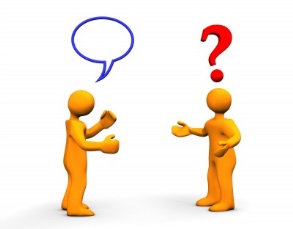 Saying “Hi” and passing out business cards

One-way street: “I want to tell you all about me!”

Does not include any follow up
Conversation + interest = exchange of information

Two-way street: “What can we do for each other?”

It takes time to build credibility + trust
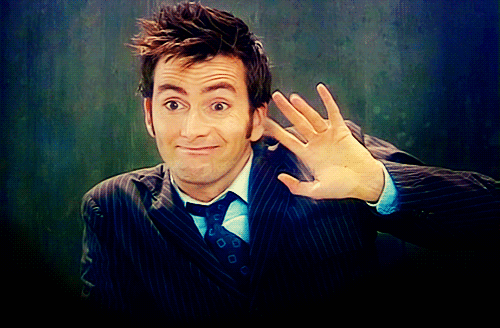 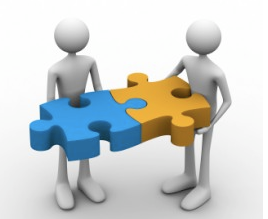 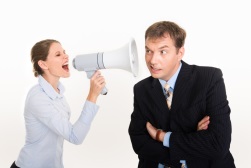 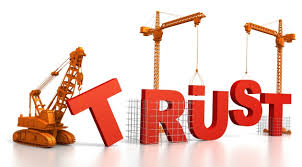 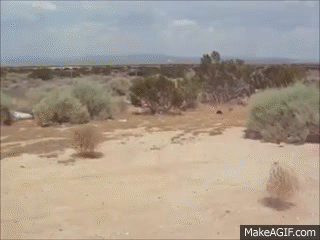 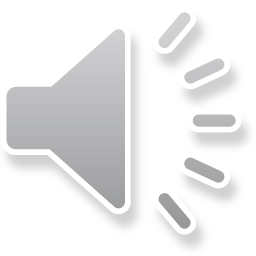 Networking In-Person
Mentally prepare: What’s the plan?

Have a 60-second “elevator speech” or “pitch” ready
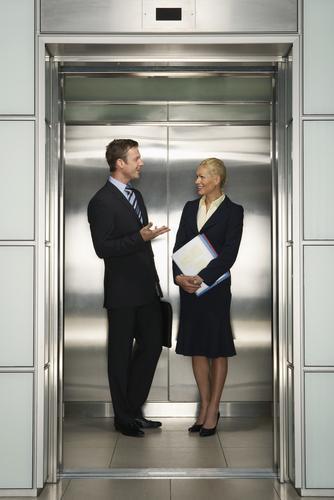 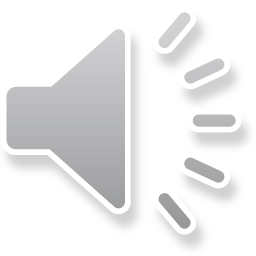 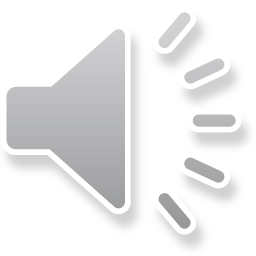 Networking Online
You are your profile

Take it all in before you type

Establish yourself in the community
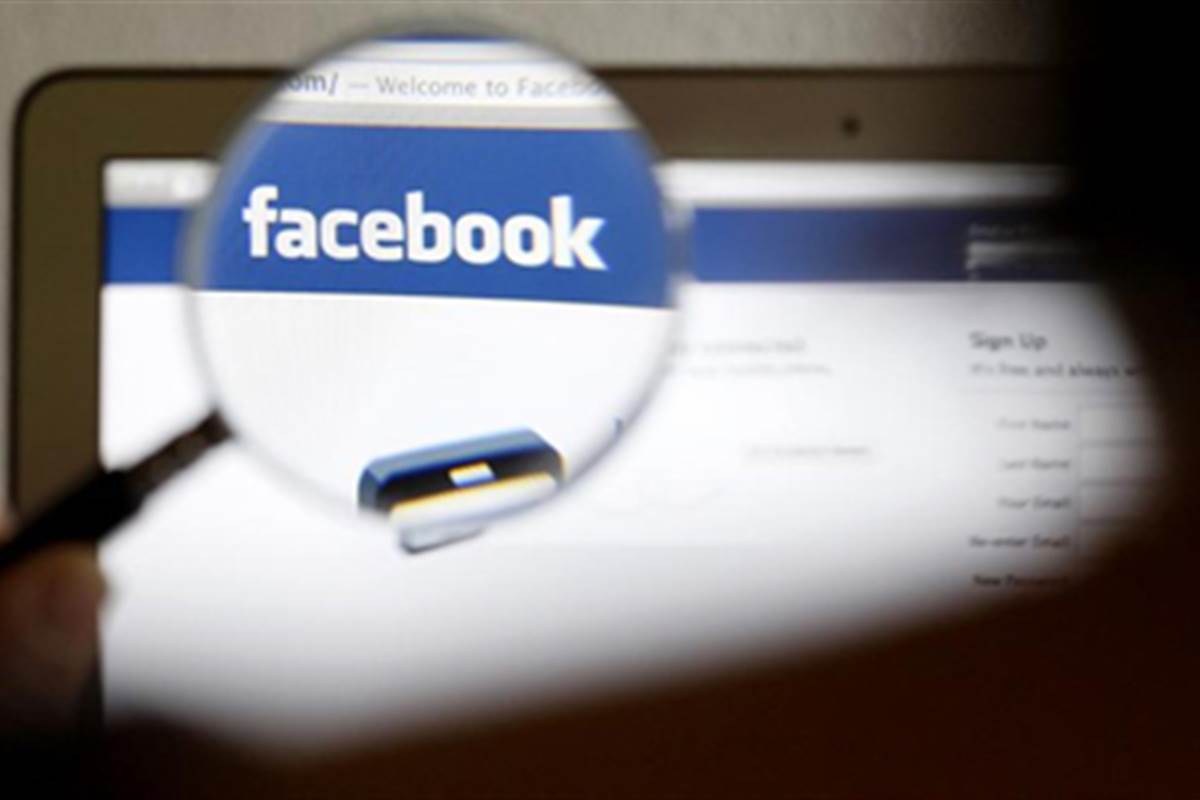 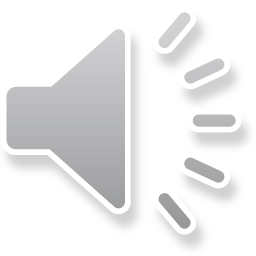 Networking Do’s
Join a professional organization
Volunteer
Find a mentor
Organize and maintain your contacts

Ask for informational interviews

Keep networking
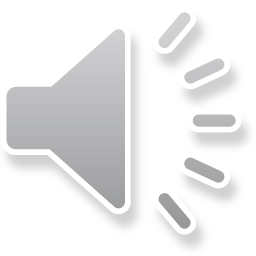 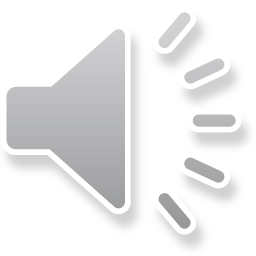 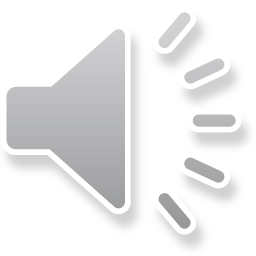 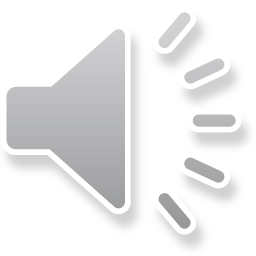 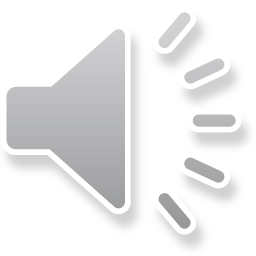 Networking Don’ts
Forget your resume or networking cards

Be afraid to ask for help

Think that networking happens only at “events”

Neglect to thank everyone who has been helpful
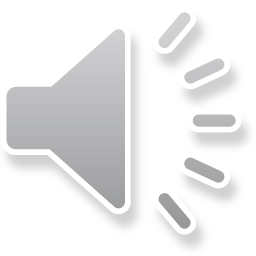 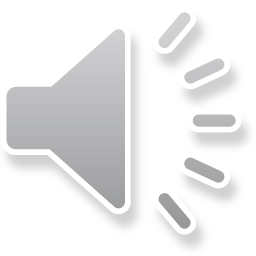 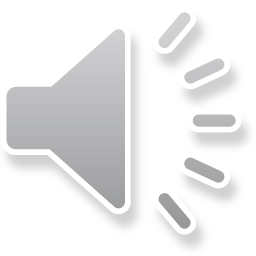 Tips for New Contacts
Be the first to make follow-up contact

Choose your method of contact wisely

Keep the person that referred you in the loop
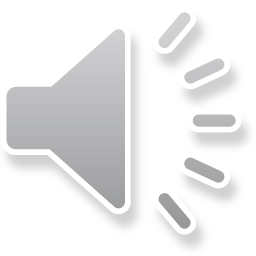 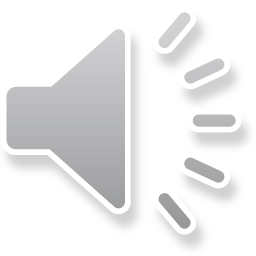 Tips for Existing Contacts
Send Updates: How are things are going

Be Interesting: Articles, videos, etc

Provide Help: Referral, volunteers, info
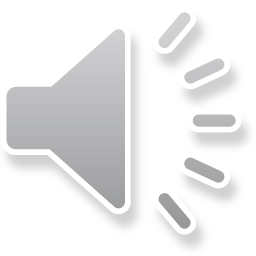 Freshman Year
Participate in organizations and activities

Get to know your…
University faculty/staff 
Fellow students 
Alumni

Get an “adult” email address
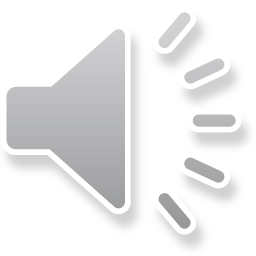 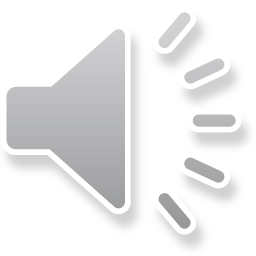 Sophomore Year
Create a resume

Explore internship opportunities

Join student/professional organizations 

Order networking cards
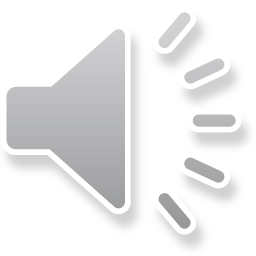 Junior Year
Make a list of companies you’d like to work for

Create a list of potential networking contacts

Conduct informational interviews

Join online discussion groups
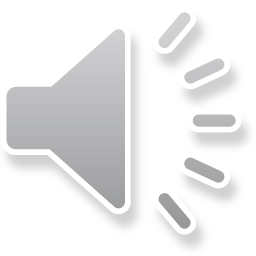 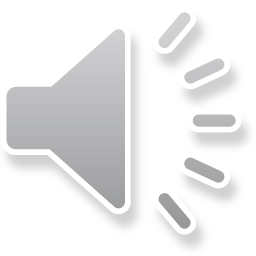 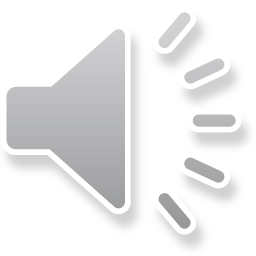 Senior Year
Decide where you want to live after graduation

Investigate professional organizations

Explore Career Development workshops and opportunities

“Work” your contacts
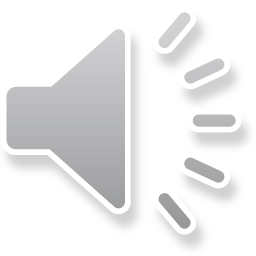 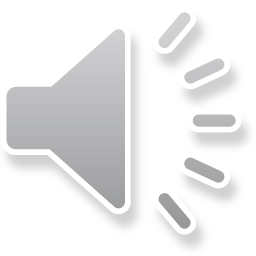 After Graduation
Join your university’s Alumni Association
SSU Alumni Page

Keep in touch with classmates
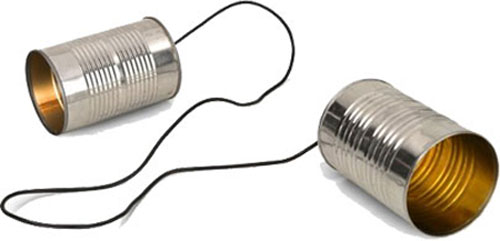 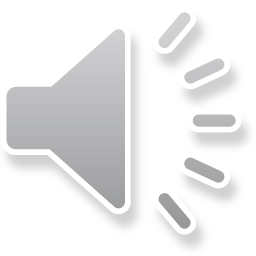 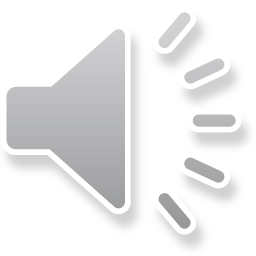 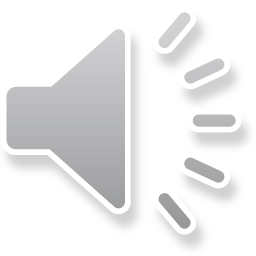 Today’s challenge….
Make five or more contacts today

Choose at least three to follow-up this week

Put one thing you learned today into action
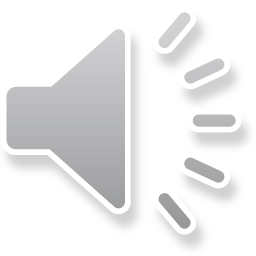 Contact
Office of Student Career Development
Business Admin 036
(740) 351-3027
Careers@shawnee.edu
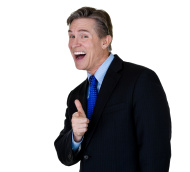 Nikki Karabinis, Director
nkarabinis@shawnee.edu
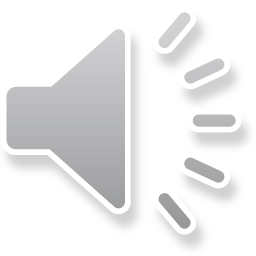